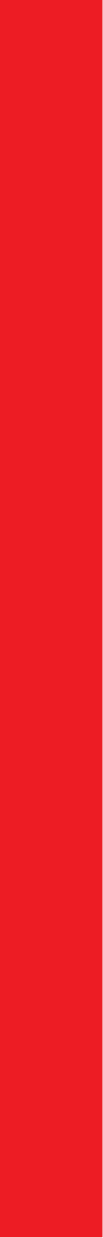 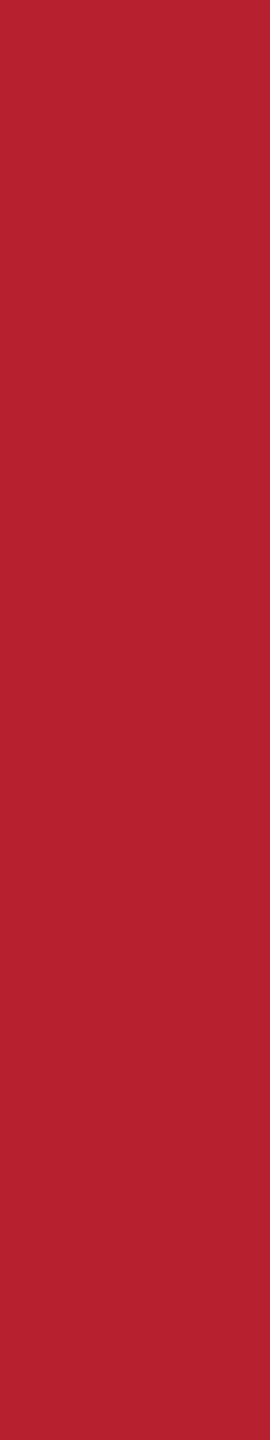 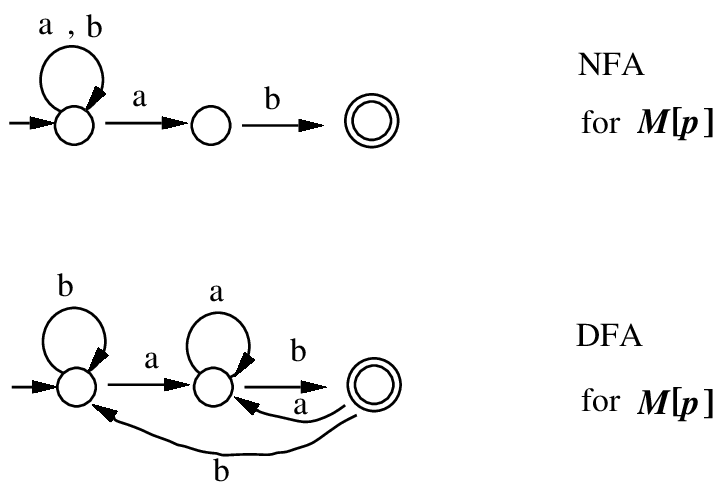 NFA to DFA
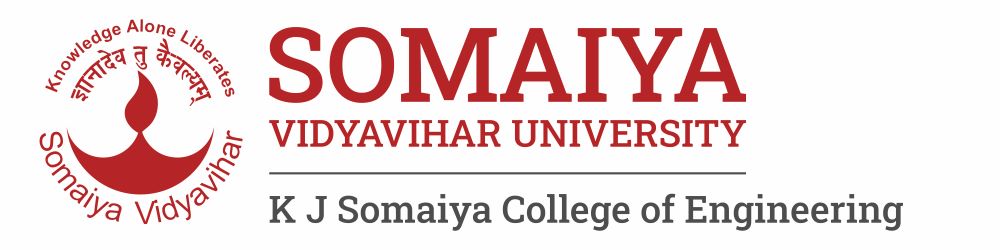 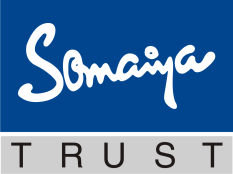 NFA to DFA
Theorem 1: Let “L”be a language accepted by a  NFA. Then there exist a DFA that accepts “L”
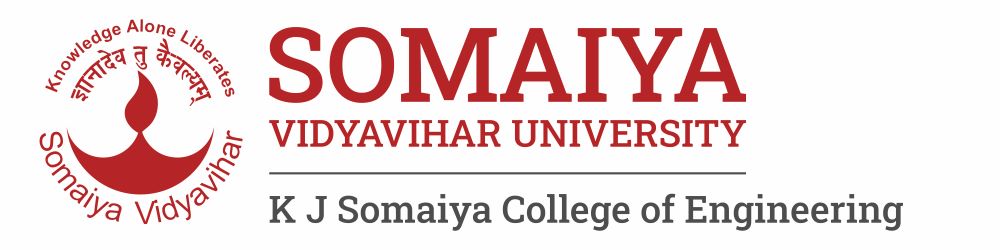 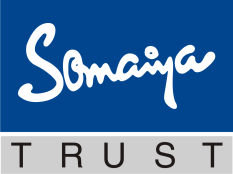 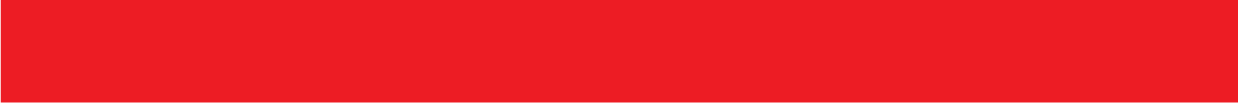 2
3
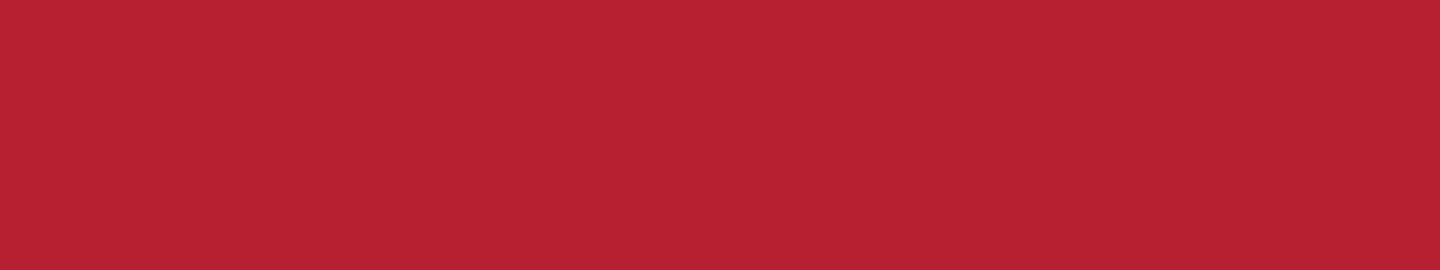 Example of NFA
Q. Design NFA with Σ={0,1} accepts the strings in which second last bit is 1
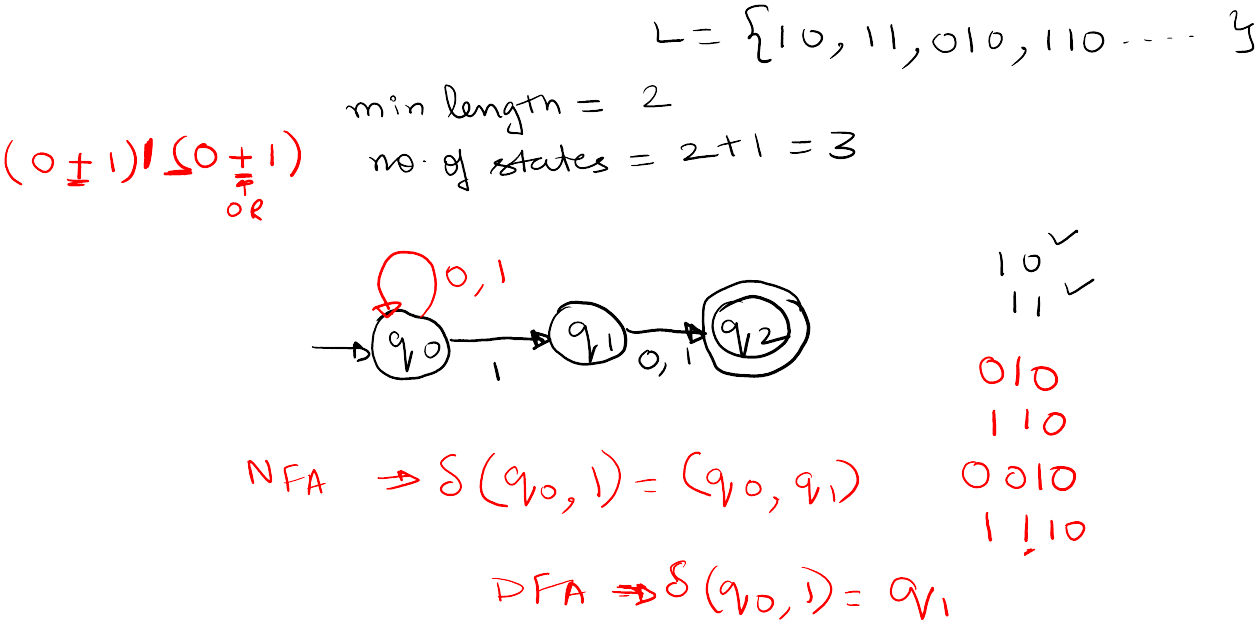 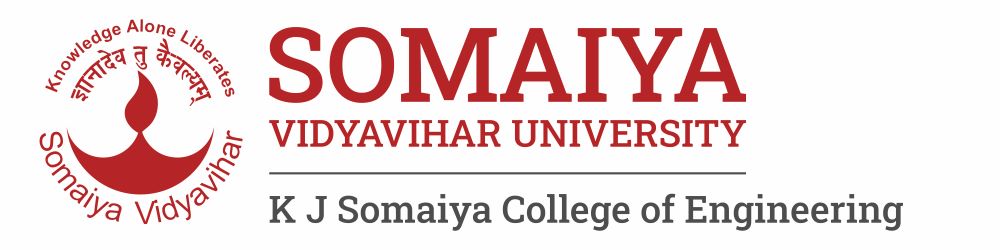 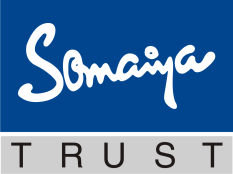 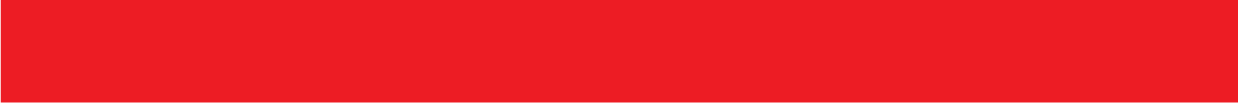 3
3
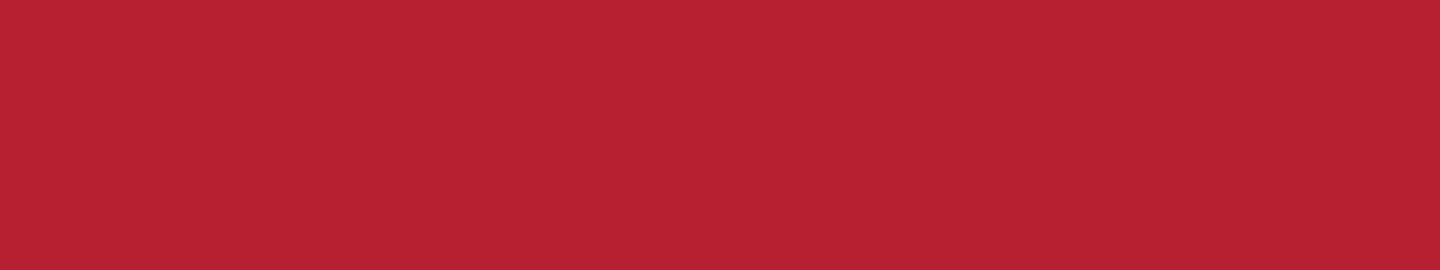 NFA to DFA
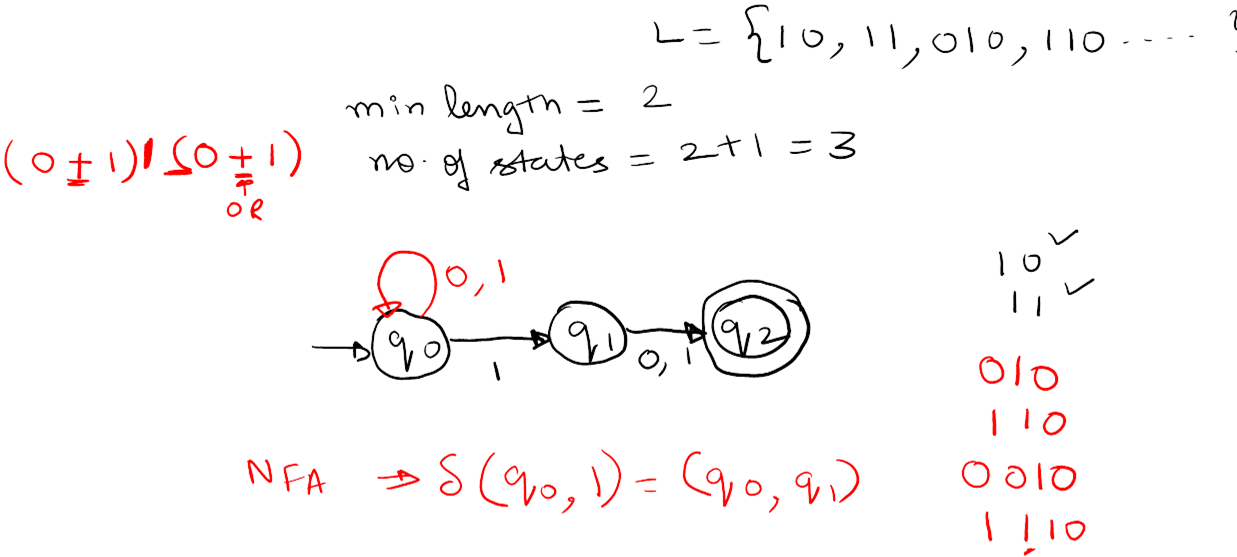 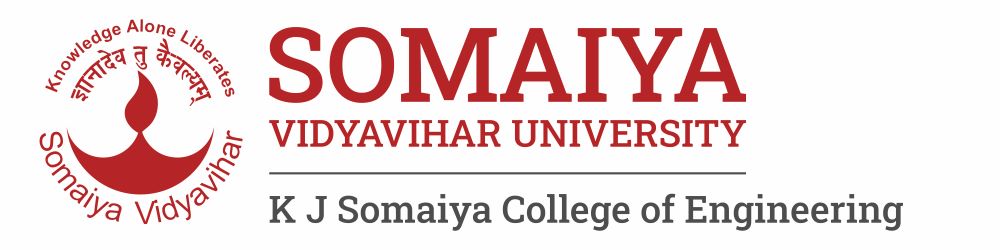 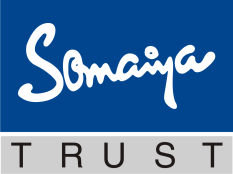 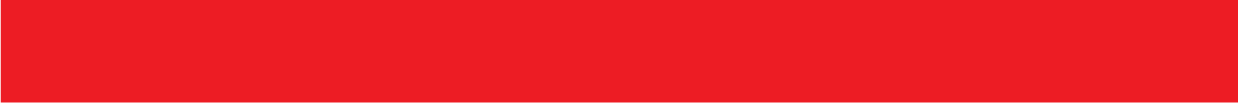 4
3
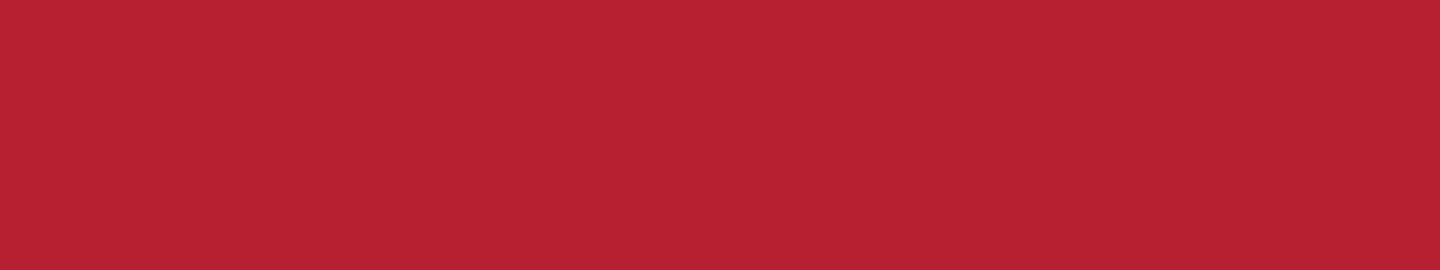 NFA to DFA
Step 1: Construct NFA transition table from given data
Step 2: New DFA transition table
Step 3: Construct DFA with the help of new table
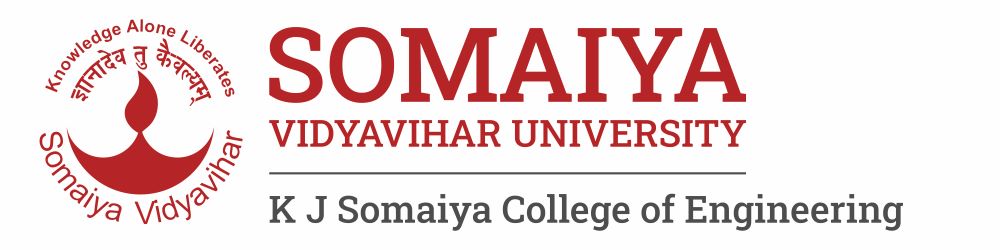 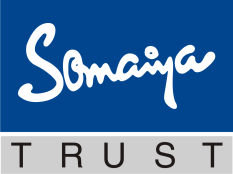 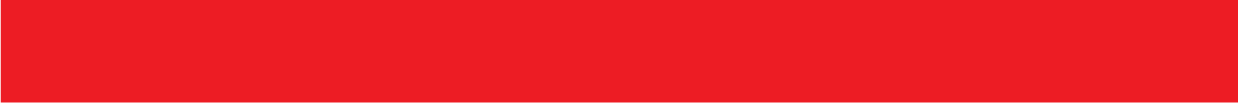 5
3
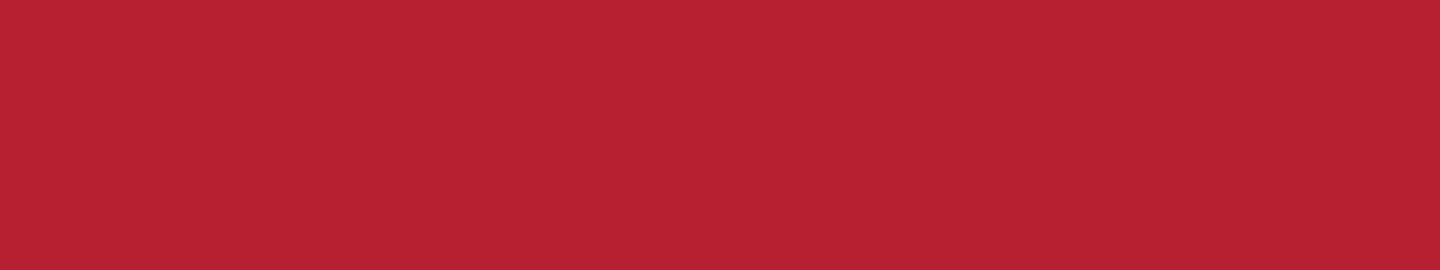 NFA to DFA
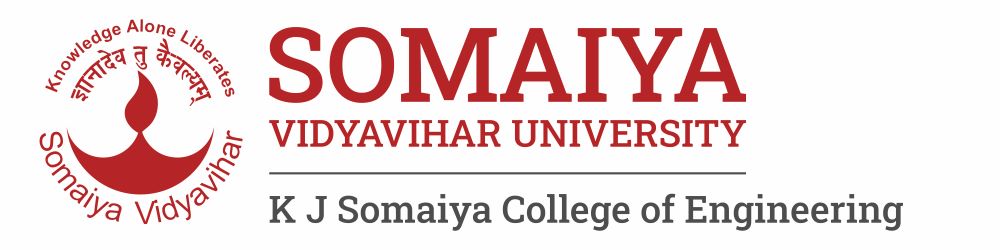 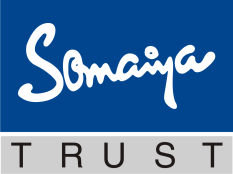 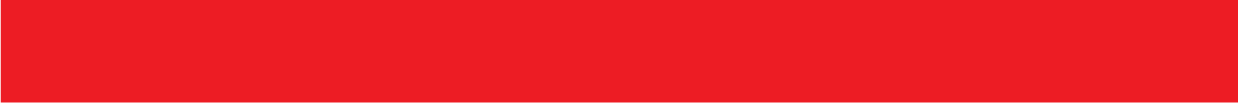 6
3
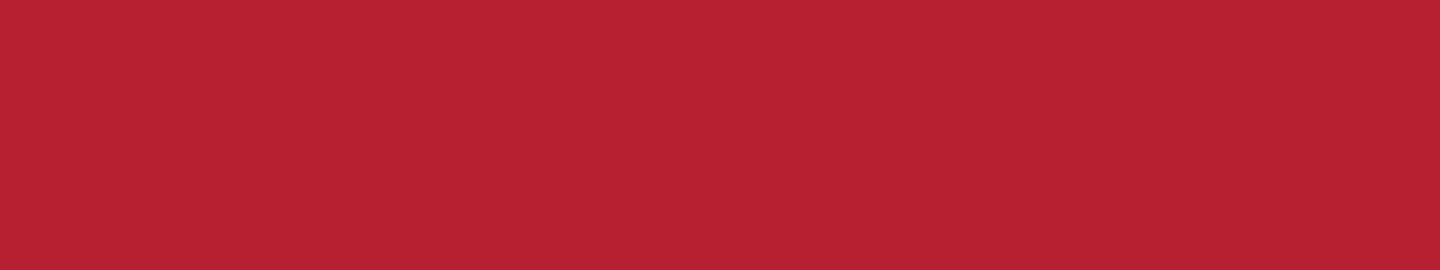 NFA to DFA
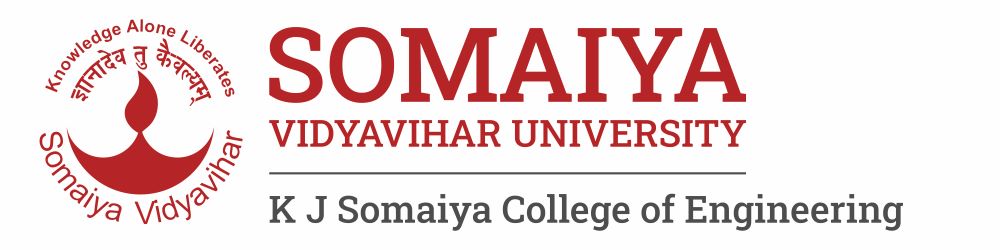 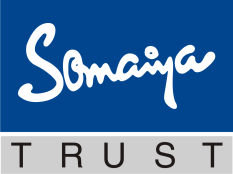 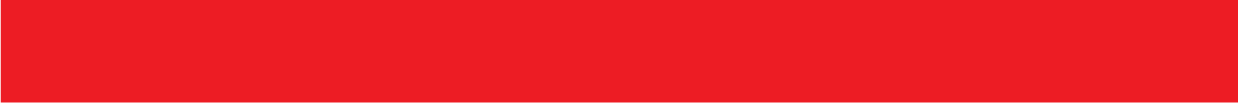 7
3
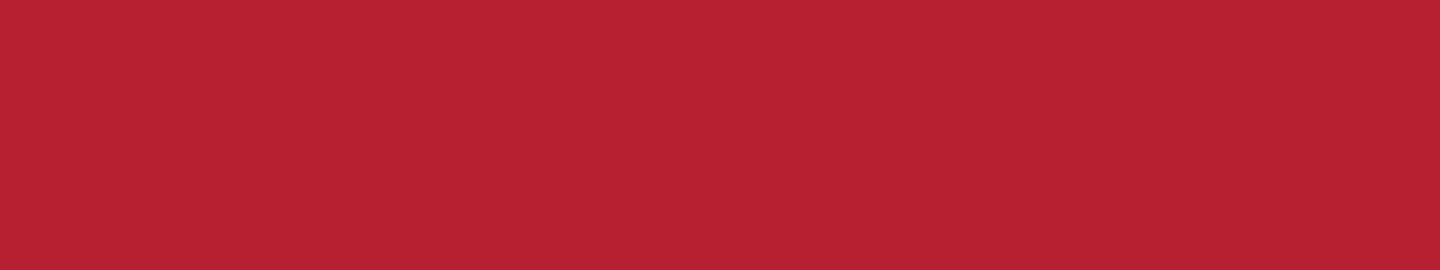 NFA to DFA
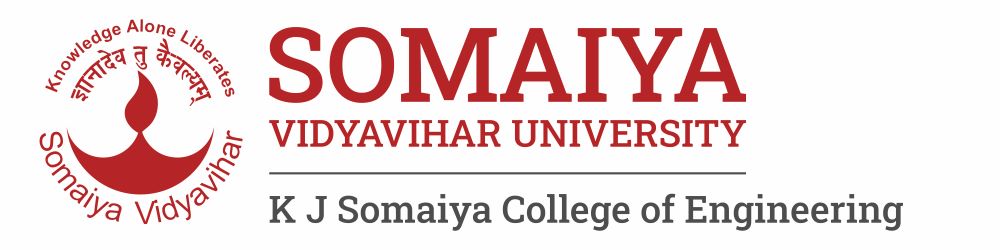 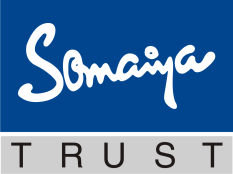 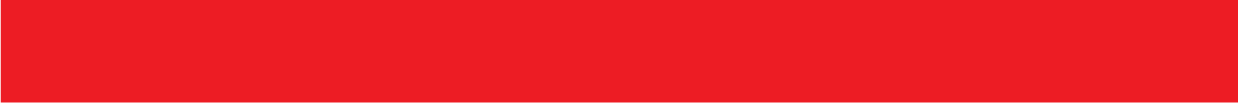 8
3
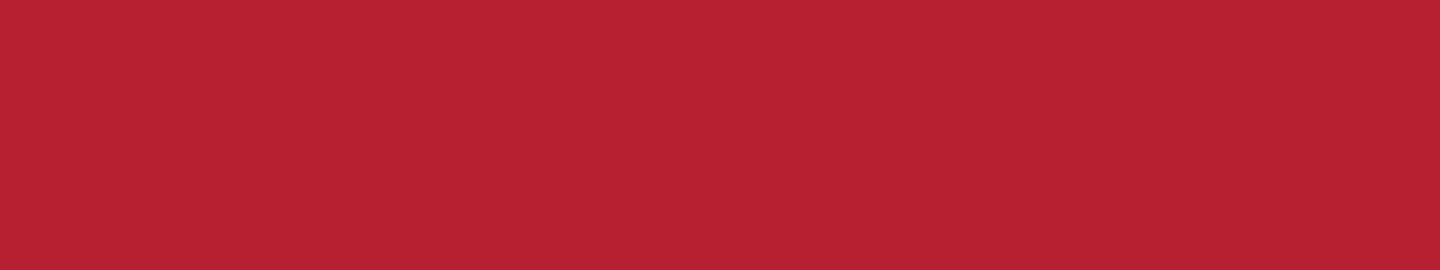